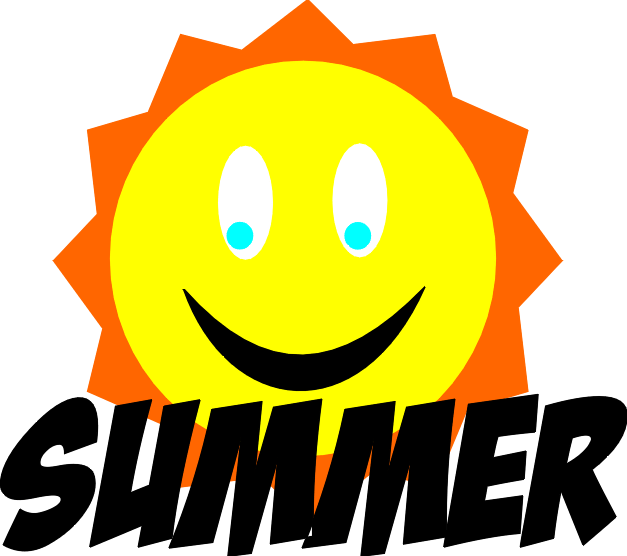 Awesome Summer Fun
Nikolai Miranda
Awesome Summer Fun
West Virginia
Russia
Camp
Baseball Games
Pools
West Virginia
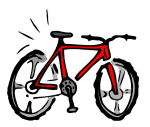 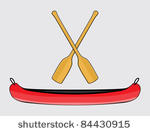 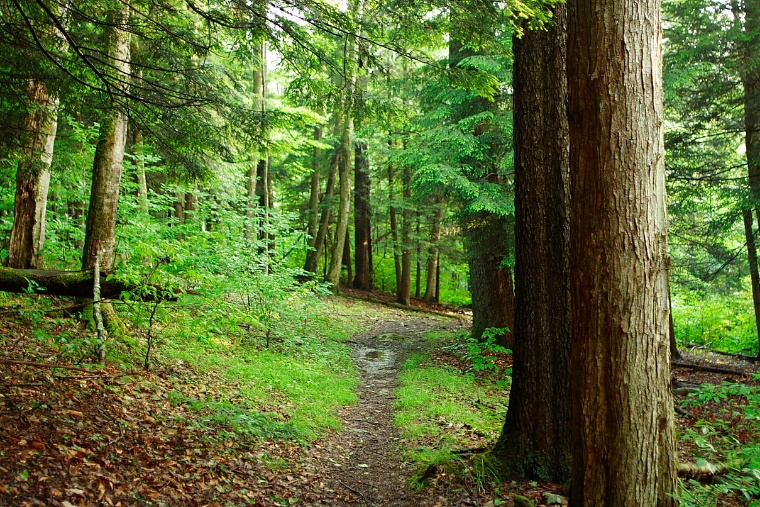 Russia
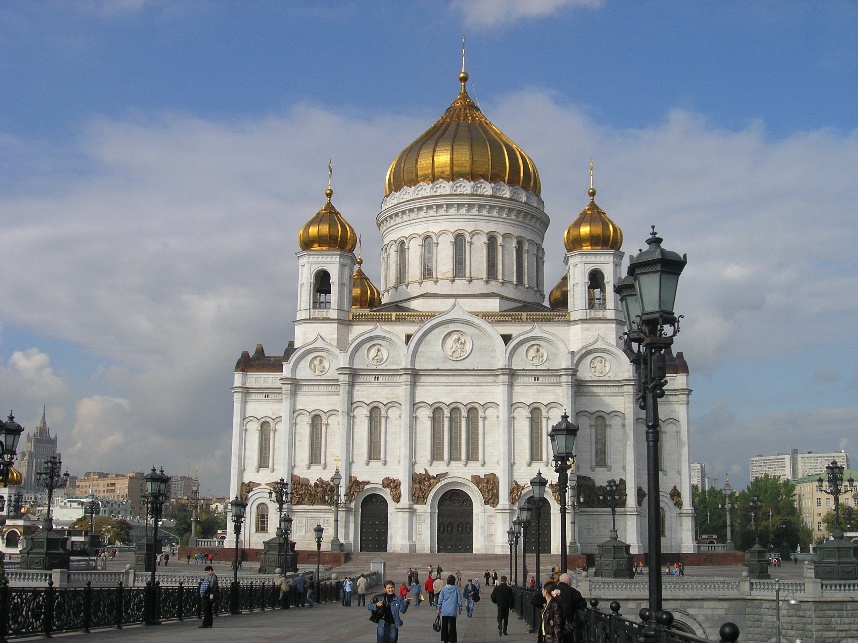 Camp
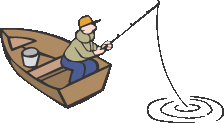 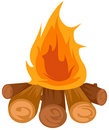 Baseball Games
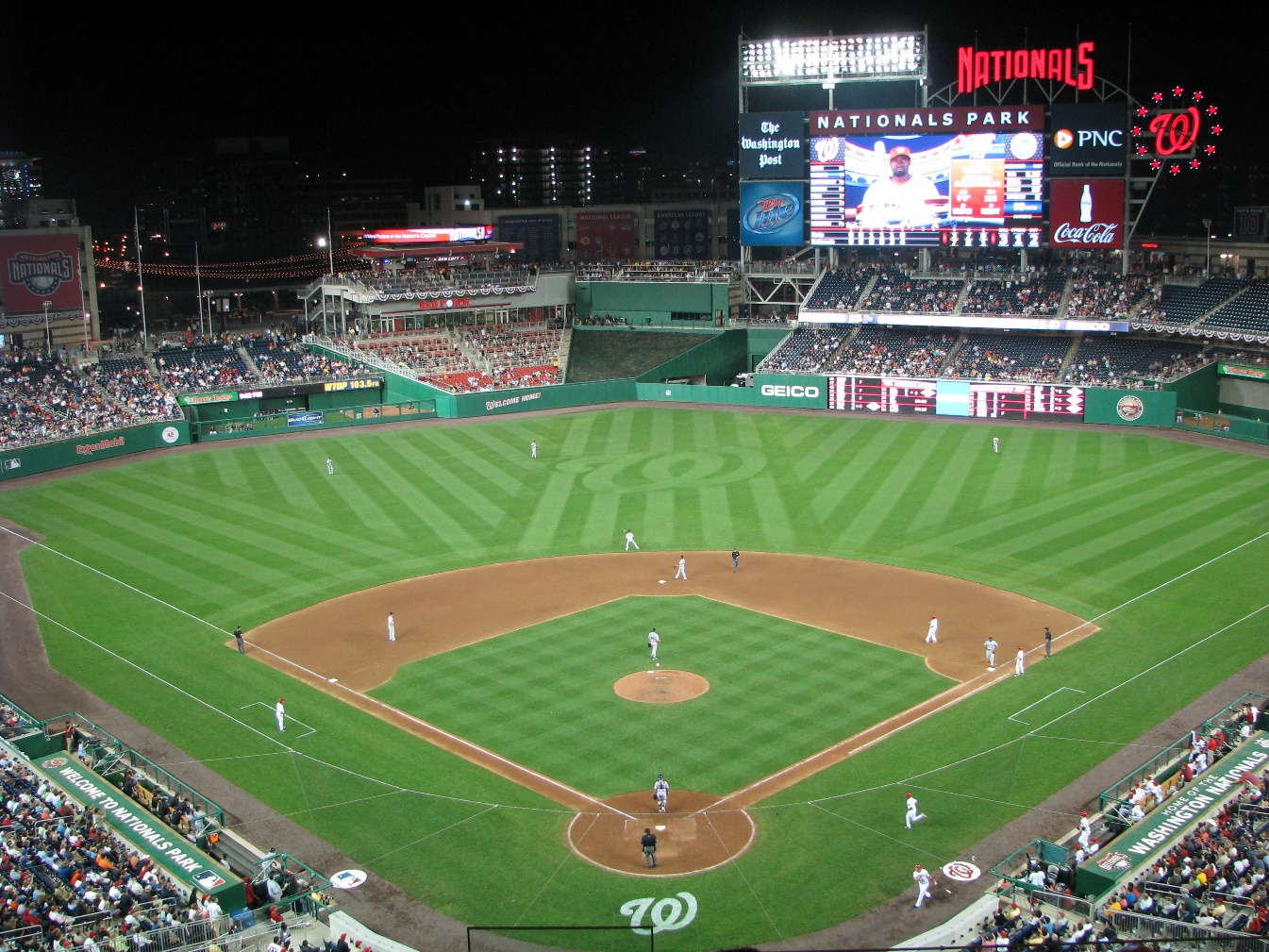 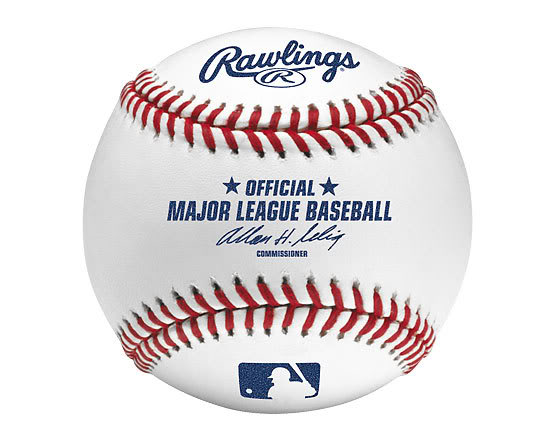 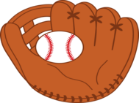